Stato test\lotto
Lotto 3D colonne ohmiche terminate ( doping) in attesa TEOS
Test DRIE = osservazione al SEM vecchi test
TEOS & DRIE fuori linea 
TEOS attesa quarzeria ( dovrebbe arrivare in settimana)
DRIE sistema di pompaggio in riparazione ( due settimane da ora)
TEST DRIE Ricetta SDE # 42min
Osservazione microscopio ottico
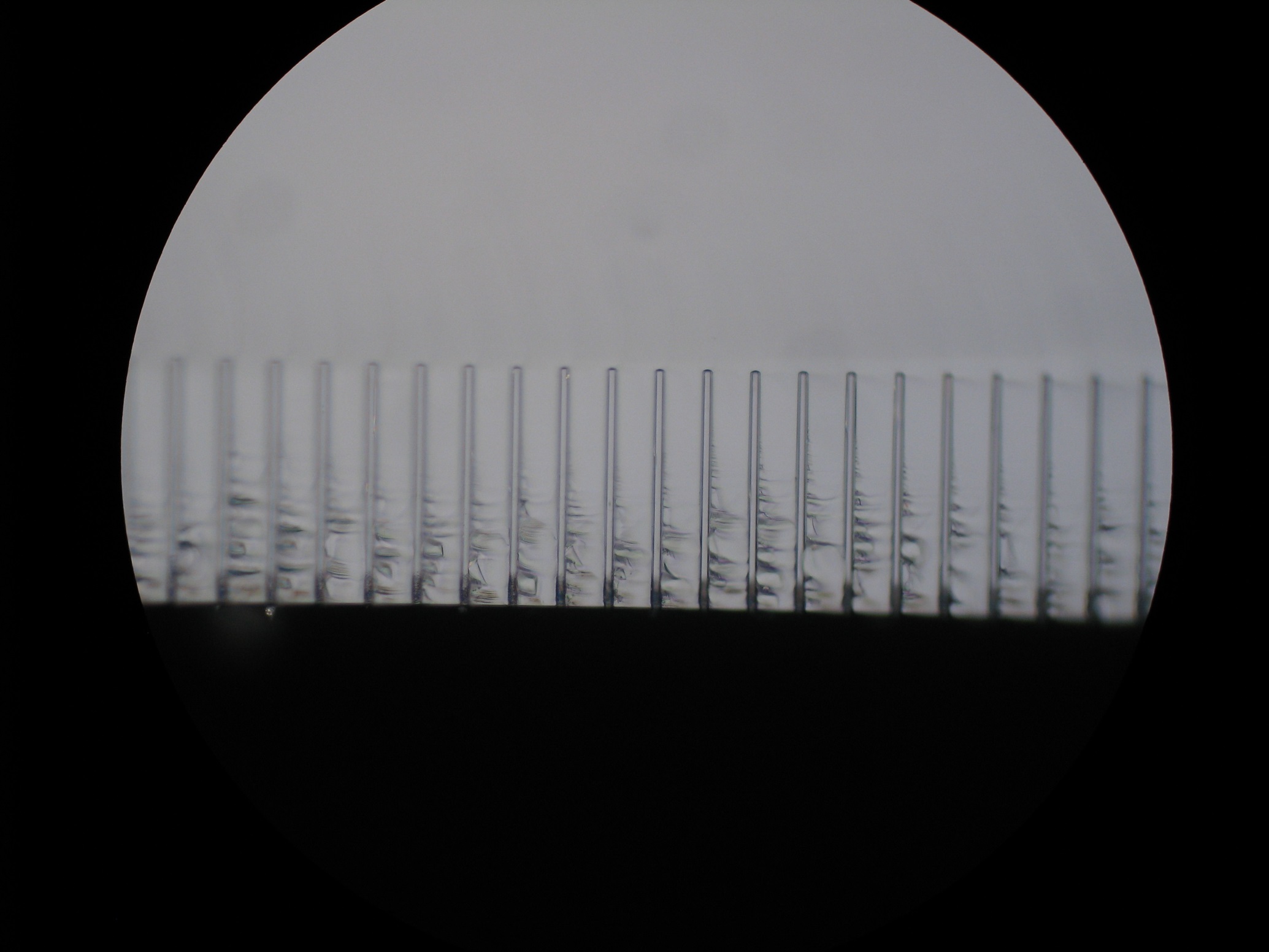